North Pole
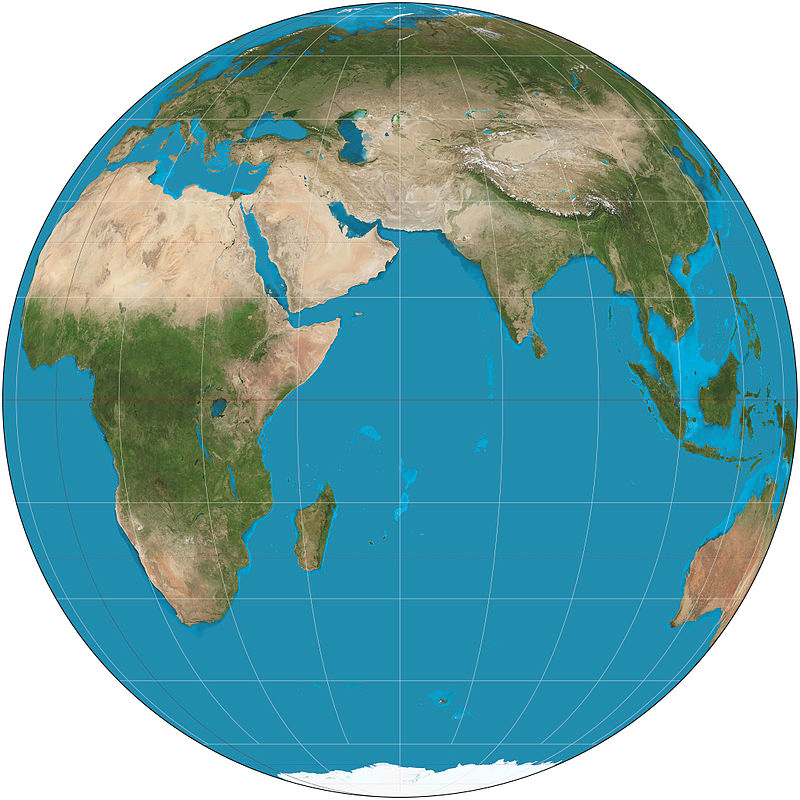 Semi-minor
axis
Equator
Semi-major
axis
South Pole
Earth (NASA)
North Pole
90°
60°
30°
Parallels or “Lines of Latitude”
0°
Equator
-60°
-30°
-90°
South Pole
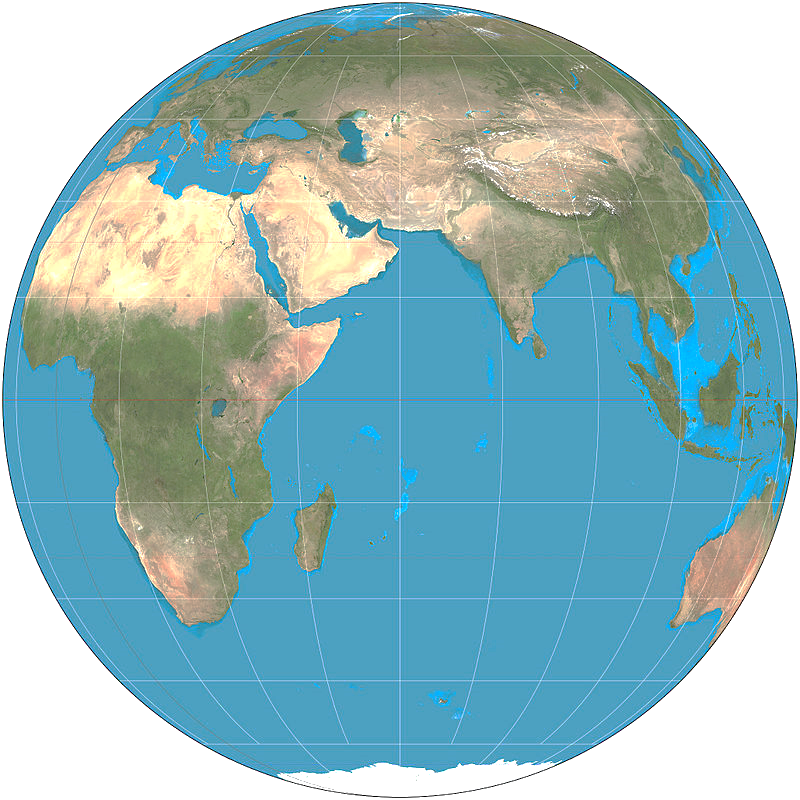 45°
Latitude
Prime Meridian
At Greenwich, England
Meridians or
“Lines of 
Longitude
-60°
-30°
0°
30°
-90°
90°
60°
North Pole
Point of interest on the earth’s surface
Equator
Latitude
Equator
Longitude
South Pole
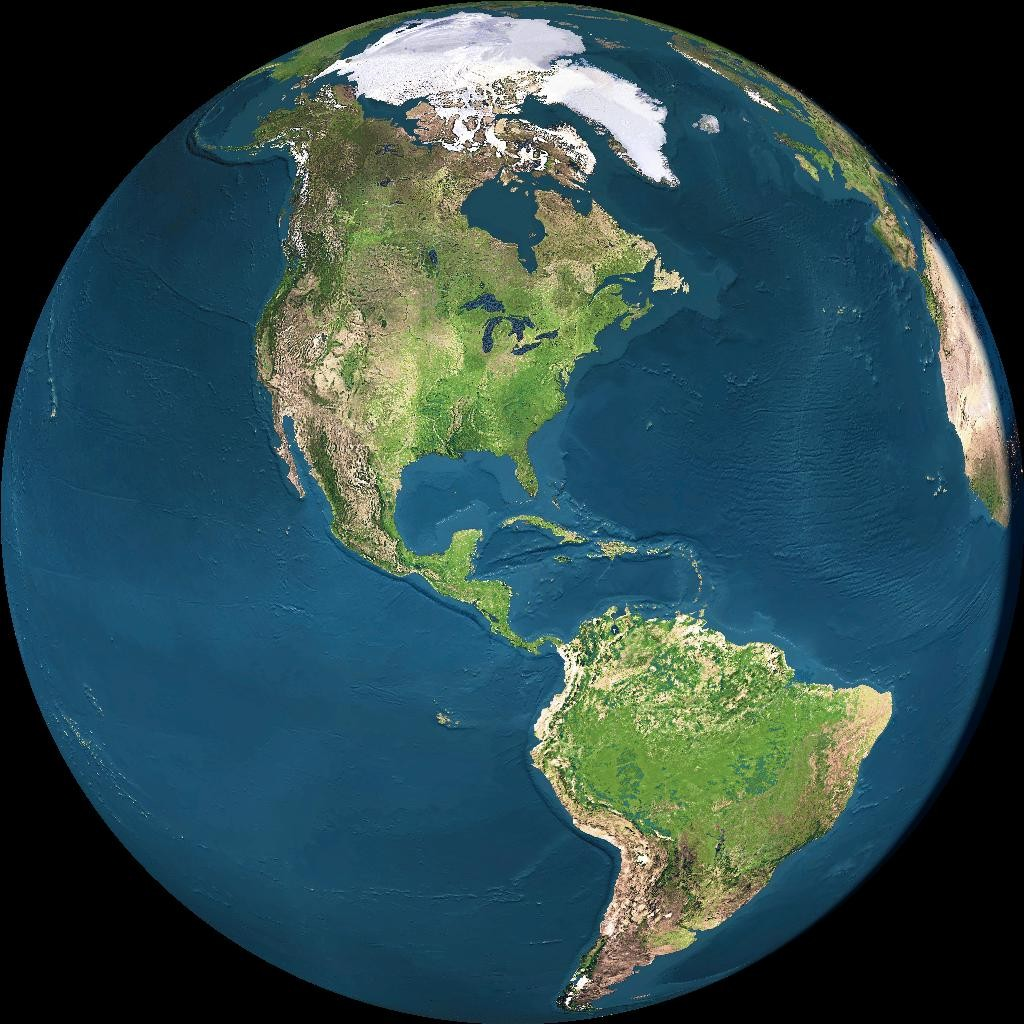 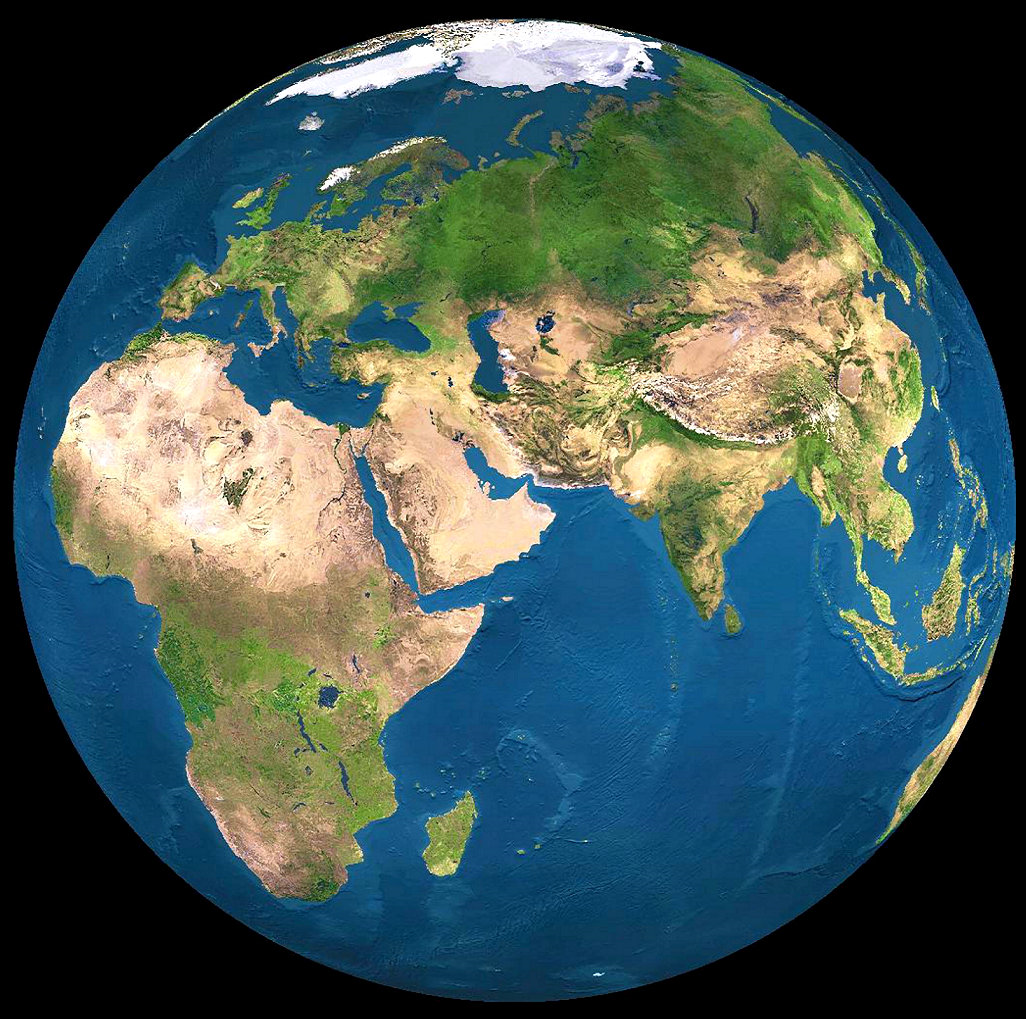 Point of 
Interest
Latitude
Longitude
Equator
Prime Meridian
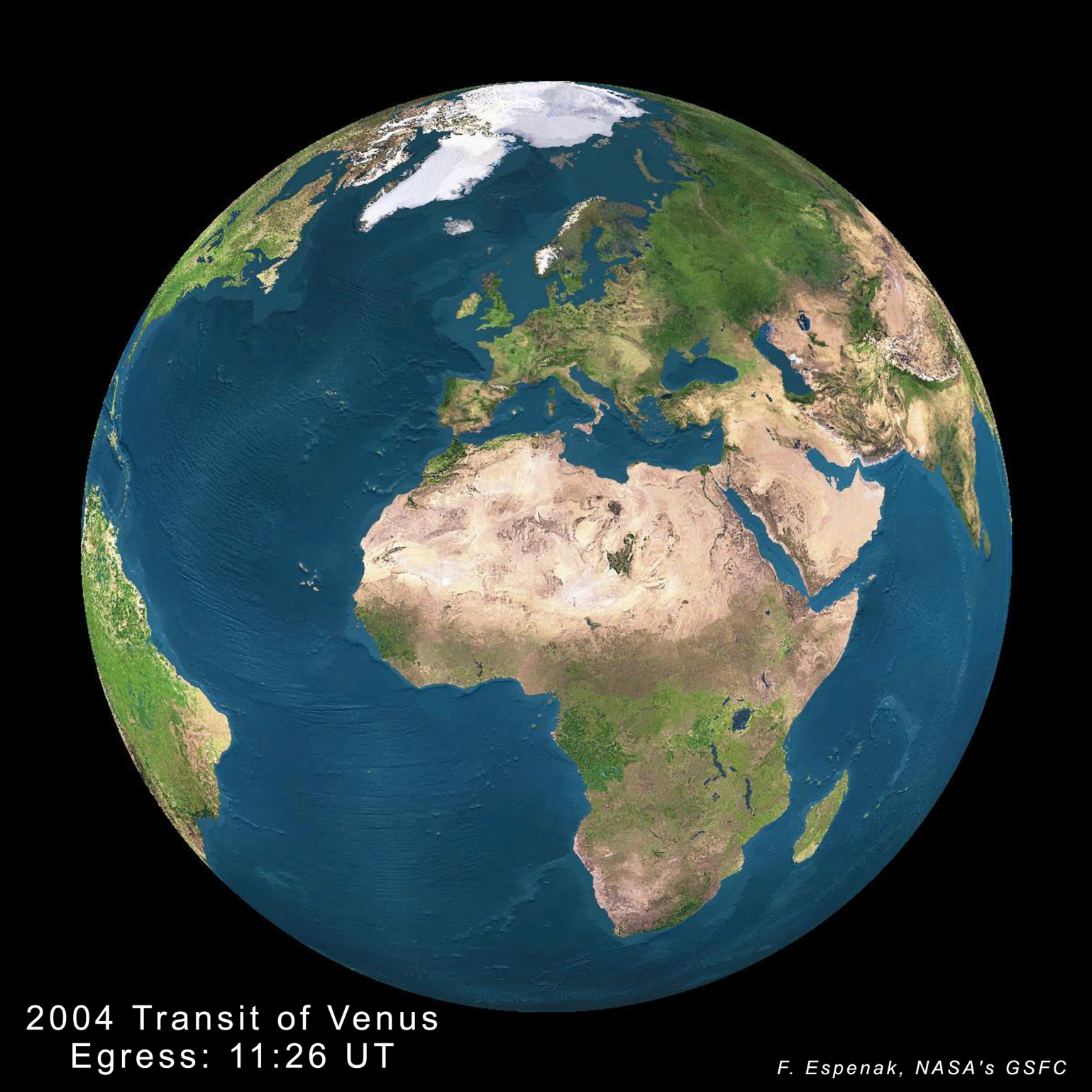 GCS
Datum
Prime Meridian (Greenwich)
Angular Units (Degrees)
PCS






Projection Method
Projection Parameters
Linear Units
GCS
Datum
Prime Meridian (Greenwich)
Angular Units (Degrees)
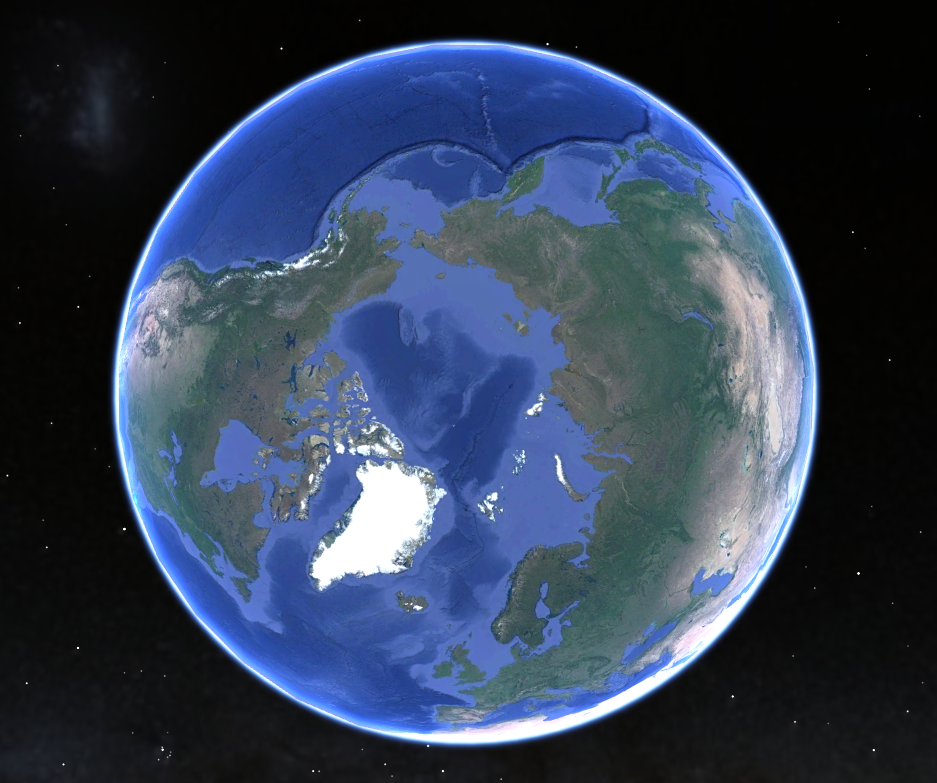 -180°
180°
-90°
90°
0°
Prime Meridian:
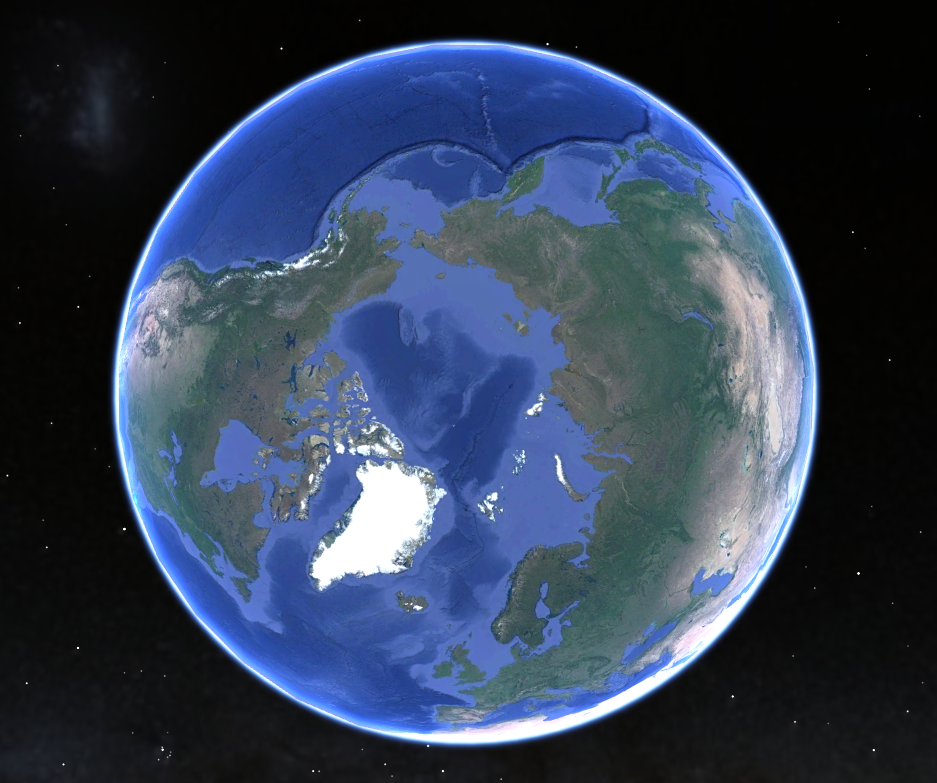 W 180°
E 180°
W 90°
E 90°
0°
Prime Meridian: